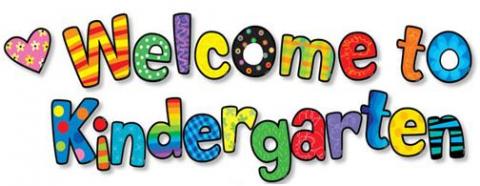 August 15, 2018
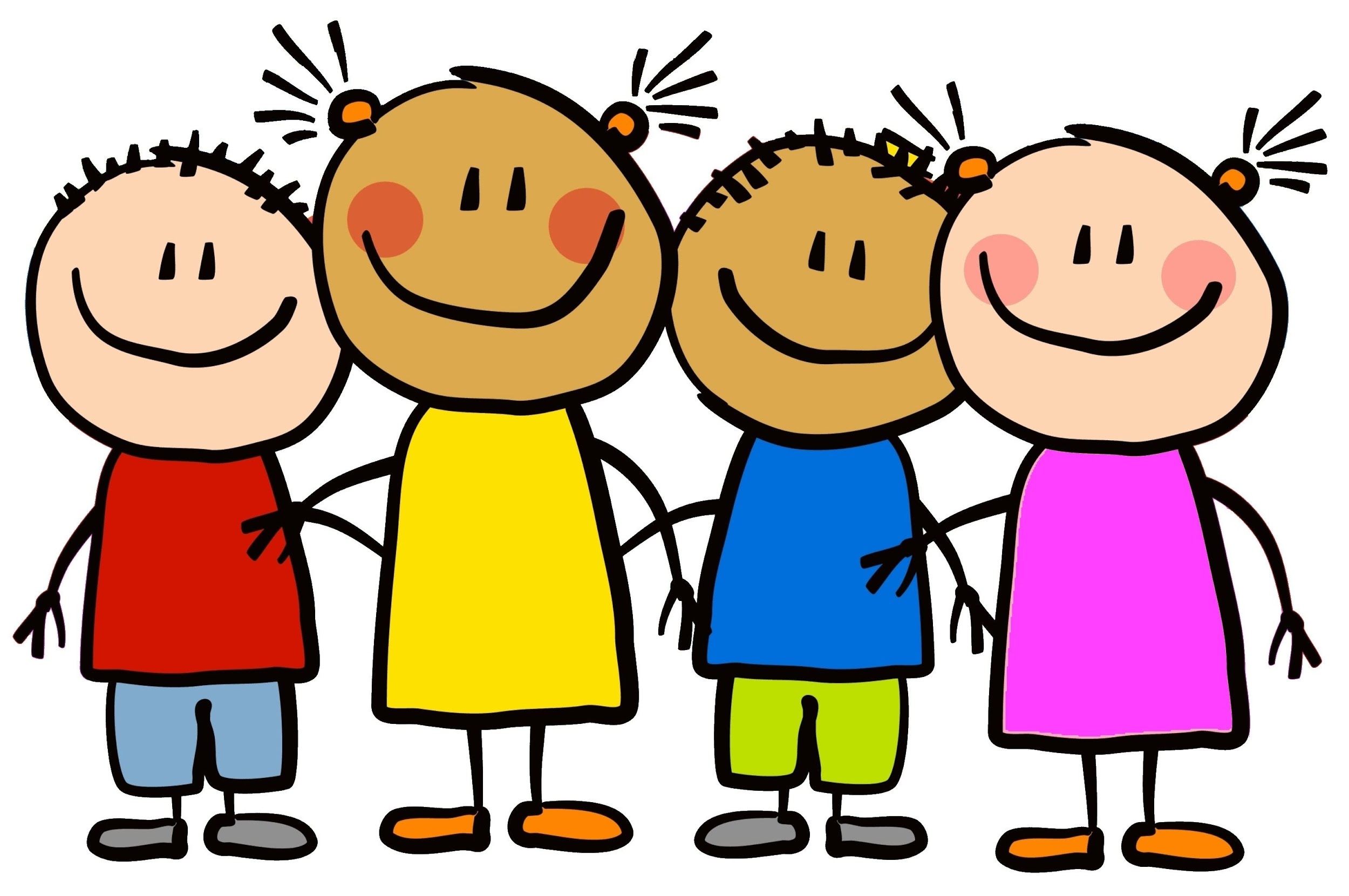 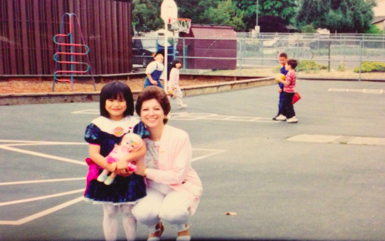 Meet your teacher!
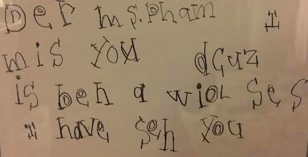 Ms. Hanh-Nhi Pham 
SJSU 
7th year in education 
Rocketship, VNEP 
“She just won’t stop talking”, rapping, and scene!
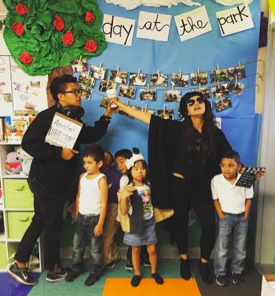 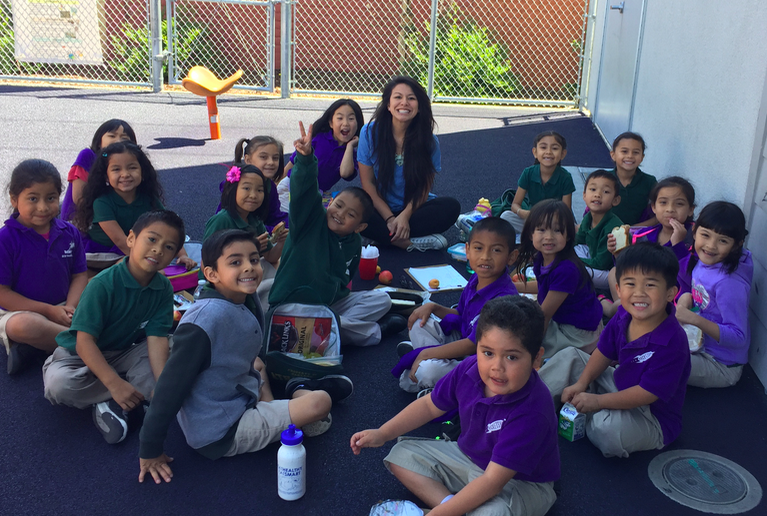 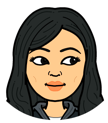 [Speaker Notes: Parent survey!]
Getting to school /llegar a la escuela
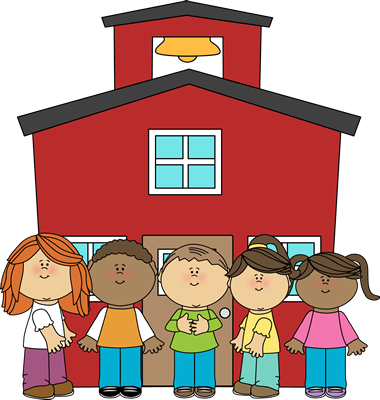 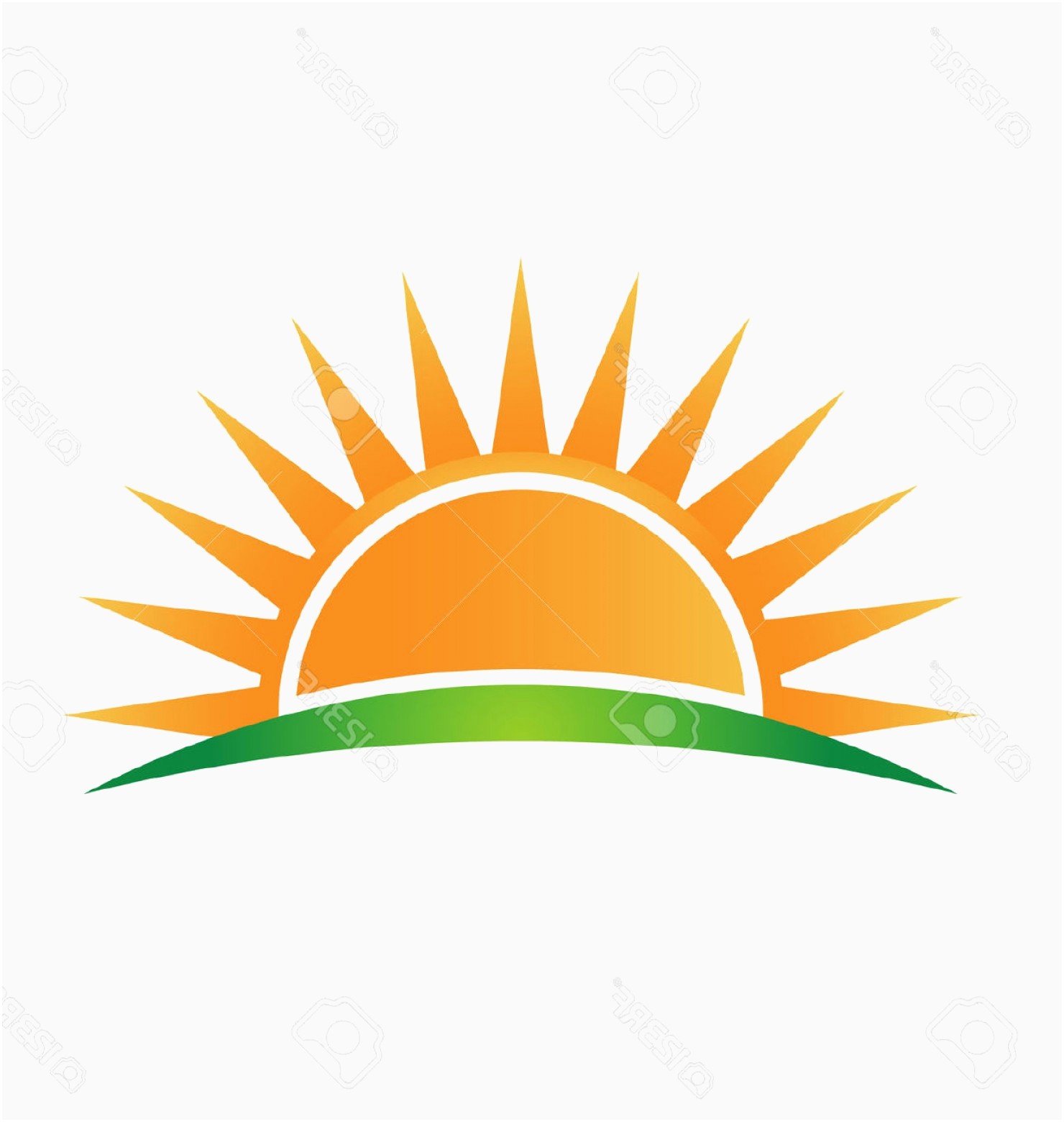 Half days 
7:55-11:20am
*August 15th- September 28th 

Full days 
M-TH- 7:55- 2:10 pm 
Friday- 7:55-12:30 pm
*Begins Monday, October 1st
Morning Drop off
Students are to be outside of the classroom by 7:55
Handshakes and smiles!

Afternoon Pick up: 
Students are to be picked up from class door by a designated person
Bus logistics/ logística del autobús
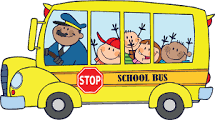 Bus Tags
Students MUST wear their tags to school 
Tags include student name and their stop 
Please make sure return tags everyday to ensure your child gets onto the correct bus
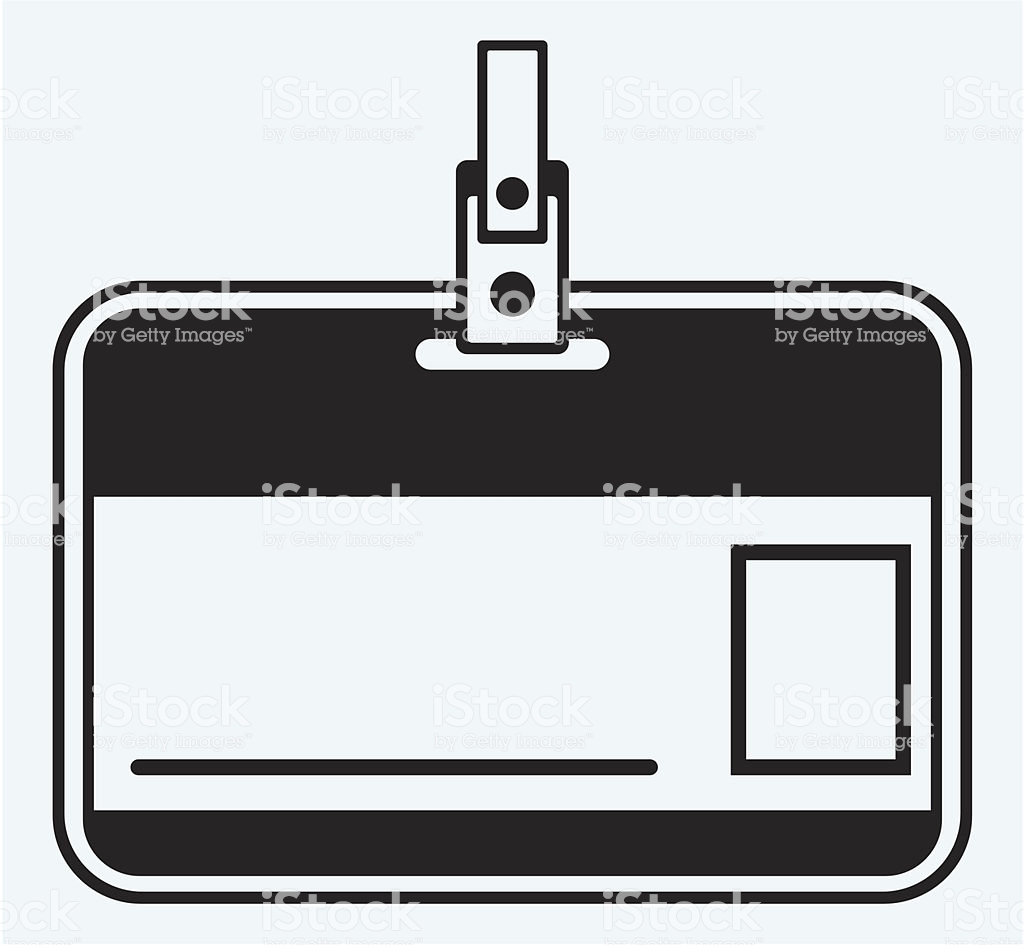 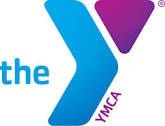 After school care/cuidado después de la escuela
If you are interested in after school care please contact:
Desiree Briones
desiree.briones@ymcasv.org
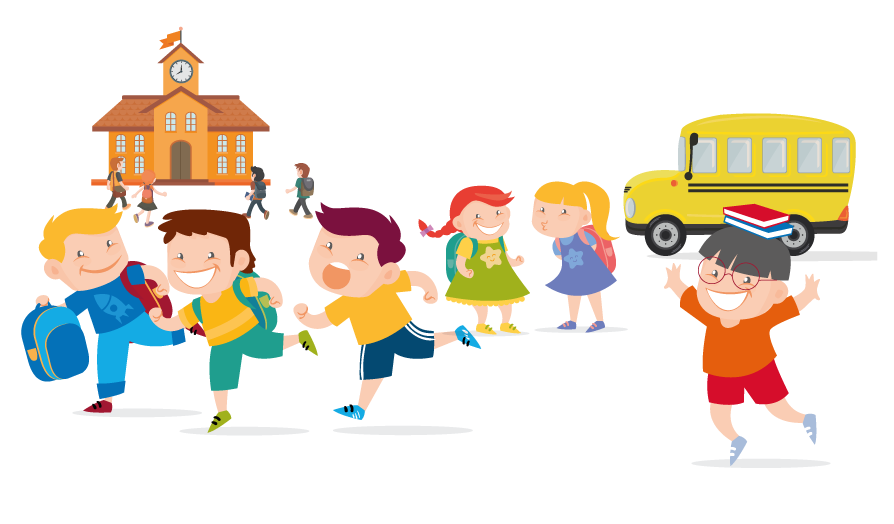 Kindergarten Assessments/evaluación de kínder
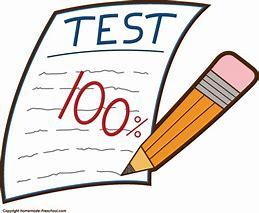 What 
Assessment around letter recognition, phonics, math, and language

Why: Identifying strengths and growth areas to guide lessons and differentiation   

When 
August 20th- September 21st  
1 hour testing block 

How: Please sign up asap!
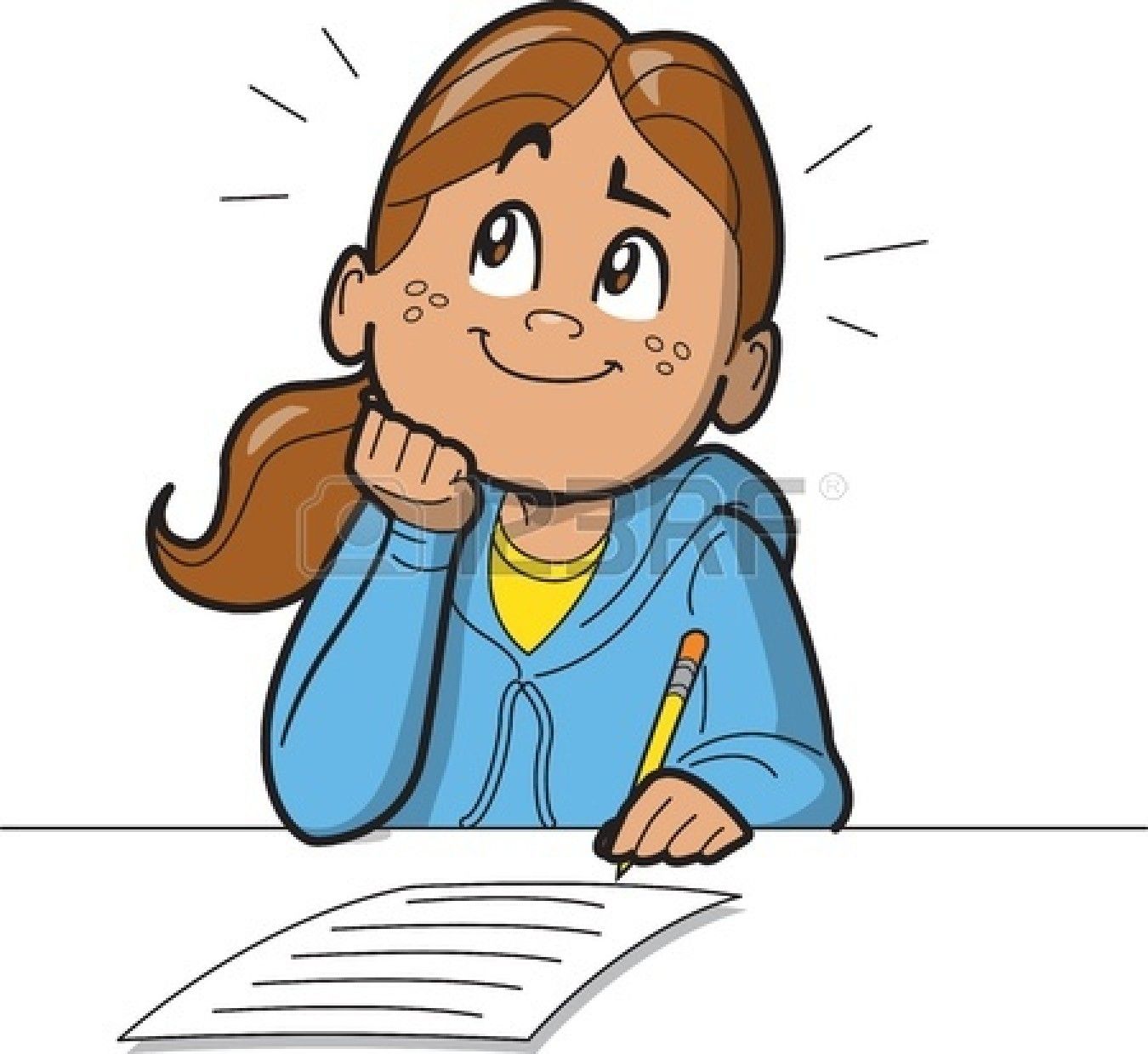 [Speaker Notes: **If you indicated on your registration forms that you speak a language other than English in your home, we have an additional assessment that is time sensitive. Please secure an assessment time, ideally within the first week.]
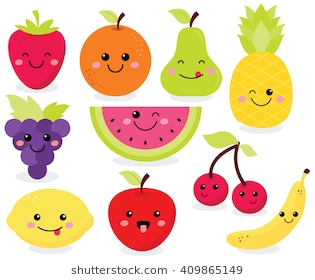 Food/ comida
Lunch
*Students start lunch Monday, October 1st
Healthy lunch from home OR purchased hot lunch from school 
Hot lunches can be paid for at the office or online: www.EZSchoolPay.com

Allergies
*Nut free school
Please inform your teacher and office of any allergies asap
Breakfast
Please make sure your child has a healthy breakfast daily so their brains and hearts are ready to learn!  

Snacks
Snacks are not provided by the cafeteria during recess 
Please pack a healthy snack daily
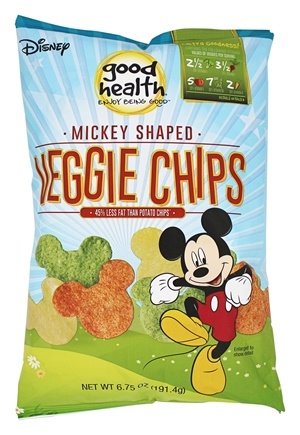 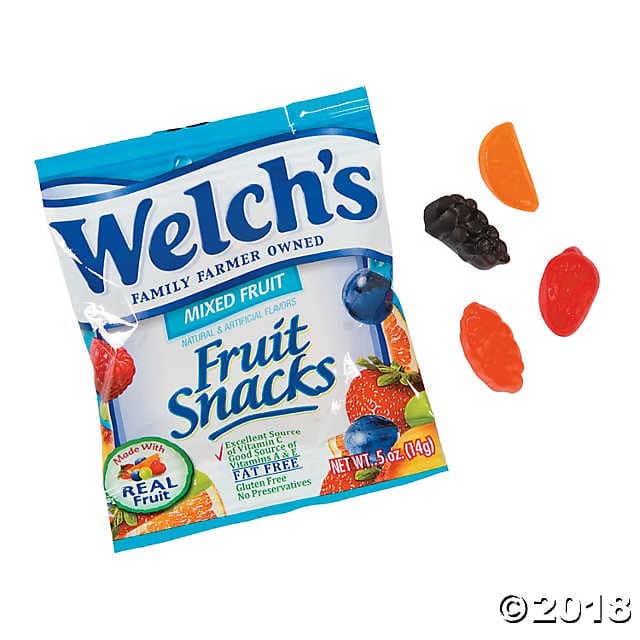 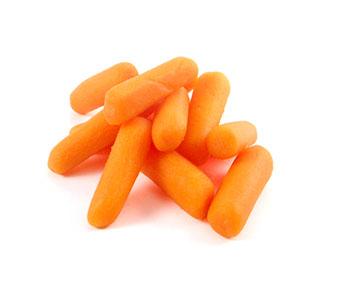 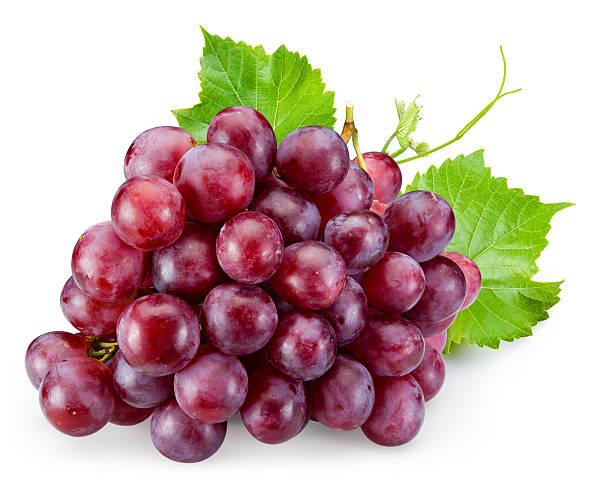 [Speaker Notes: **Hot lunch forms are on the back table - please get these into the office as soon as possible.]
Class dojo/clase dojo
Sharing videos and pictures
A way to message and text teacher and parents 
Connection between home and school 


A flyer will be sent home with directions on how to download and access the app!
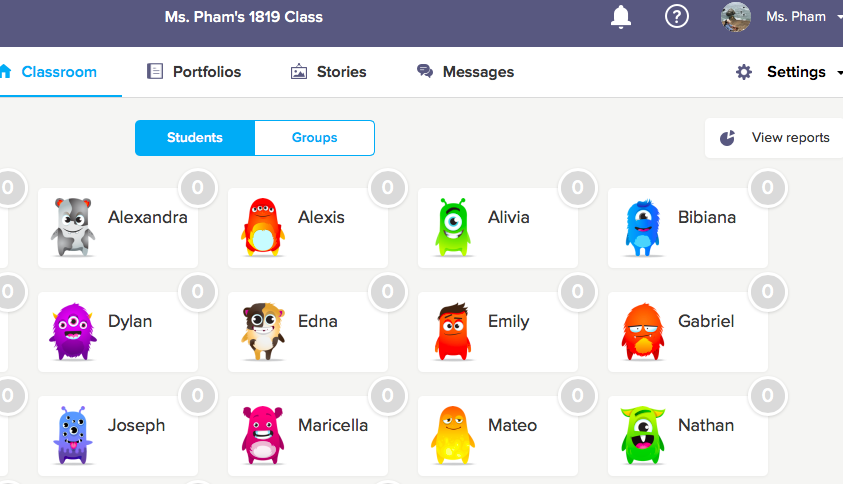 Clip Chart & behavior tracker/tabla de clip de comportamiento
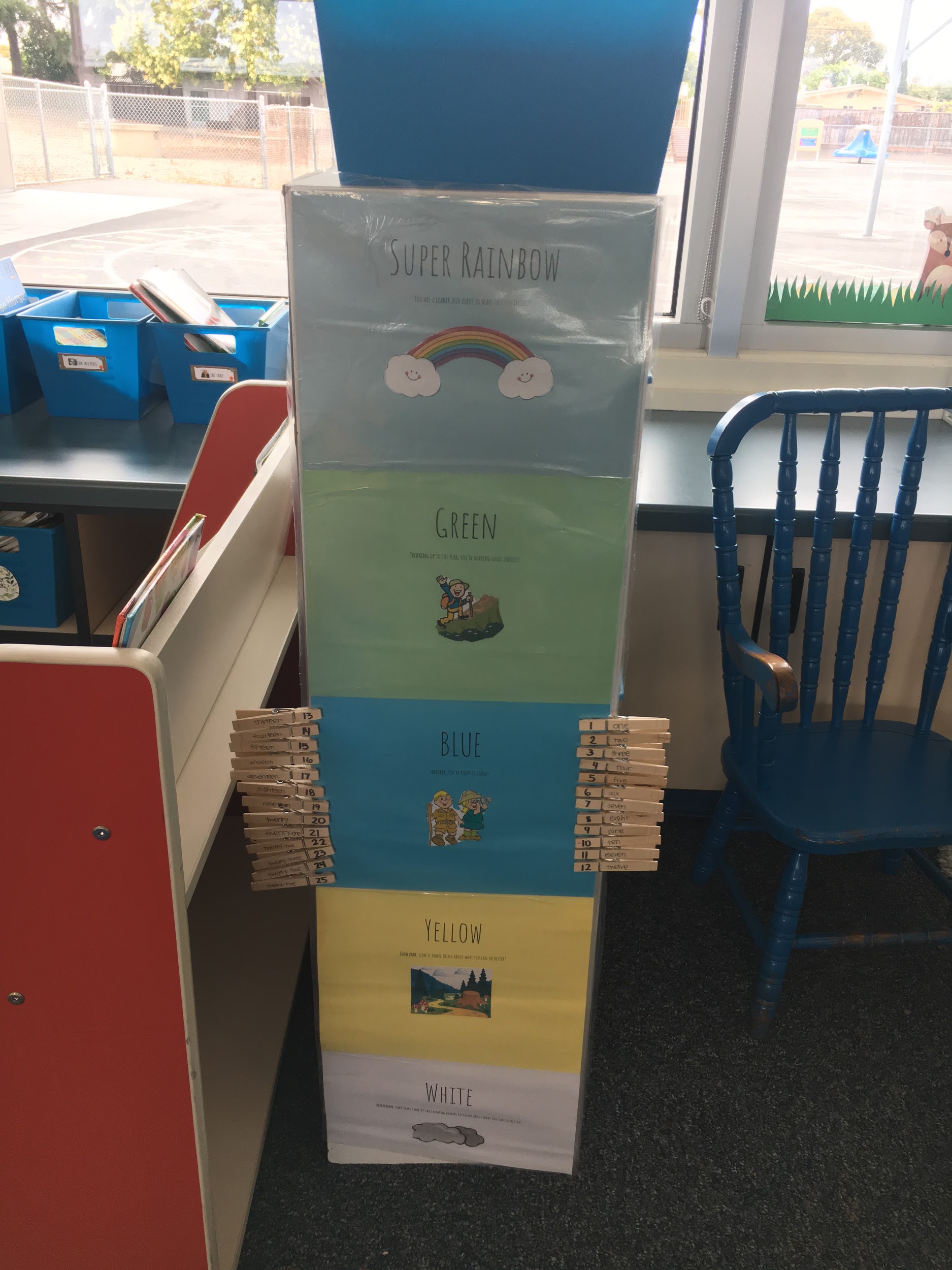 Behavior tracker will be colored in daily 
* Please reach out to teacher with any questions or concerns
Colors
Rainbow- You are a leader and are ready to make positive impact in the world!
Green- Trekking p the peak, you are making great choices!
Blue- Explorer, you’re ready to learn 
Yellow- Slow path, slow it down think about what you can do better 
White- Reflection, take some time at the calming corner to think about what you can do better.
Student number/rastreador de comportamiento y número de estudiante
Practice, Practice, Practice!
         Writing, identifying, saying 
Numbers are used for:
Lining up 
Clip chart 
Seating 
Participation
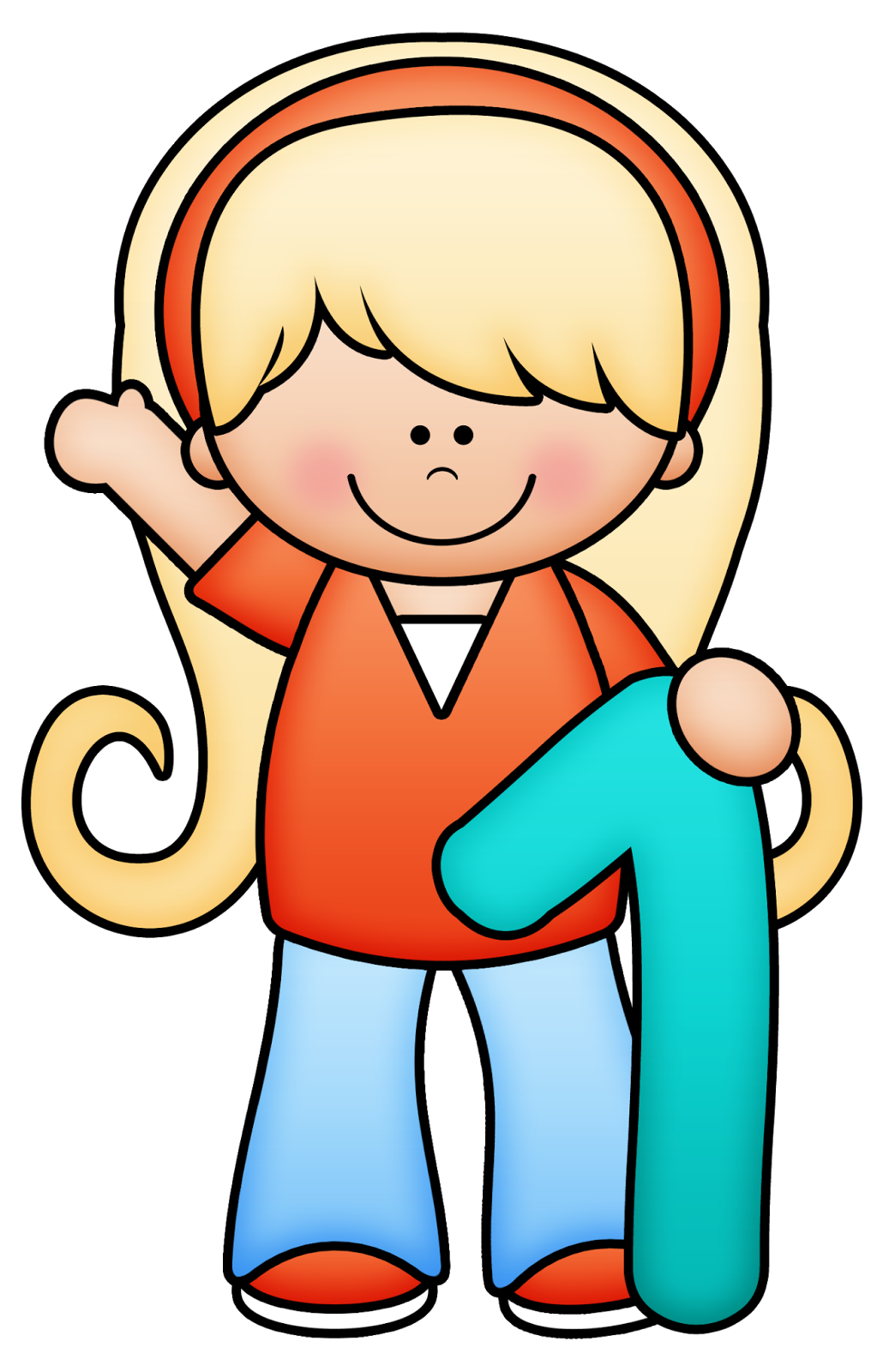 Materials/ materiales
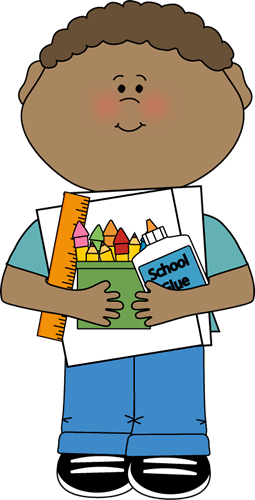 Donations
Thank you in advance for all your generous donations!
Wishlists on parent highlight window 

Blue Lakewood Folders
Important information will be sent home in this every Thursday 
Please read and return folder by Friday 
Check folder daily for behavior chart
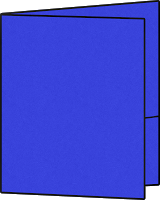 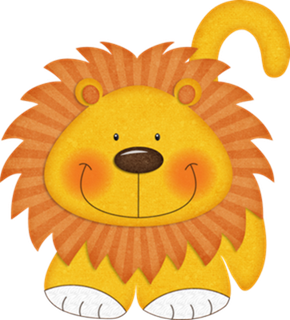 [Speaker Notes: **Hot lunch forms are on the back table - please get these into the office as soon as possible.]
What to wear/ qué ponerse
Shoes
Velcro or slip-ons 
* If your child is still learning to tie their shoes 
Labels
First name and first letter of last name 
Sweaters, lunch boxes, backpacks, etc. 
Buttons, Zippers, Fasteners
 Please practice this at home with your child
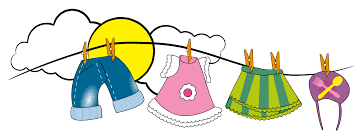 [Speaker Notes: **Hot lunch forms are on the back table - please get these into the office as soon as possible.]
volunteer/ voluntario
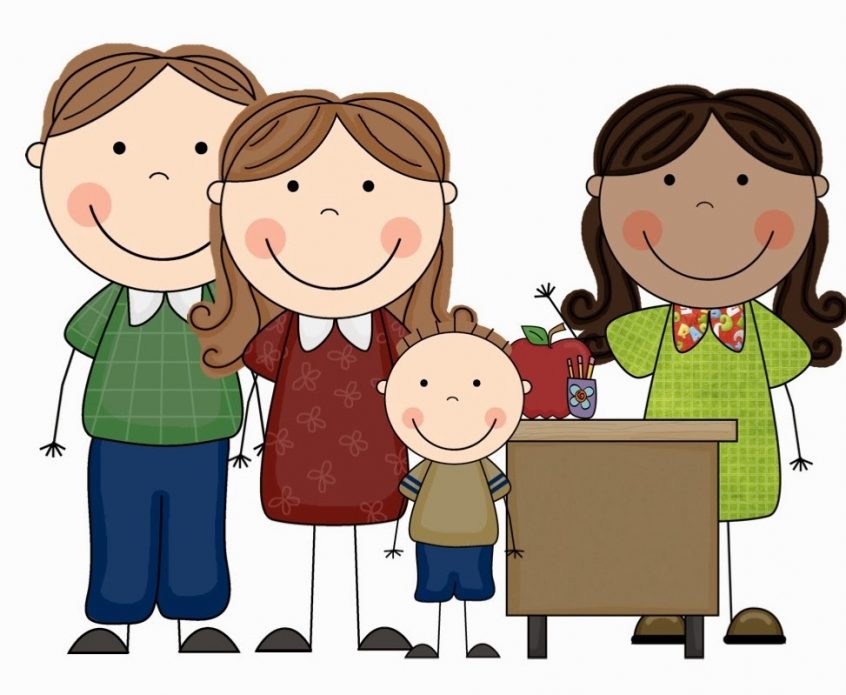 Why
Interest & support in your chid’s learning 
Building community and relationships 
Teachers have more opportunities for focused, meaningful instruction 

How
Prep materials at home 
Help in the classroom 
Chaperone Field trips 
Parent led workshops
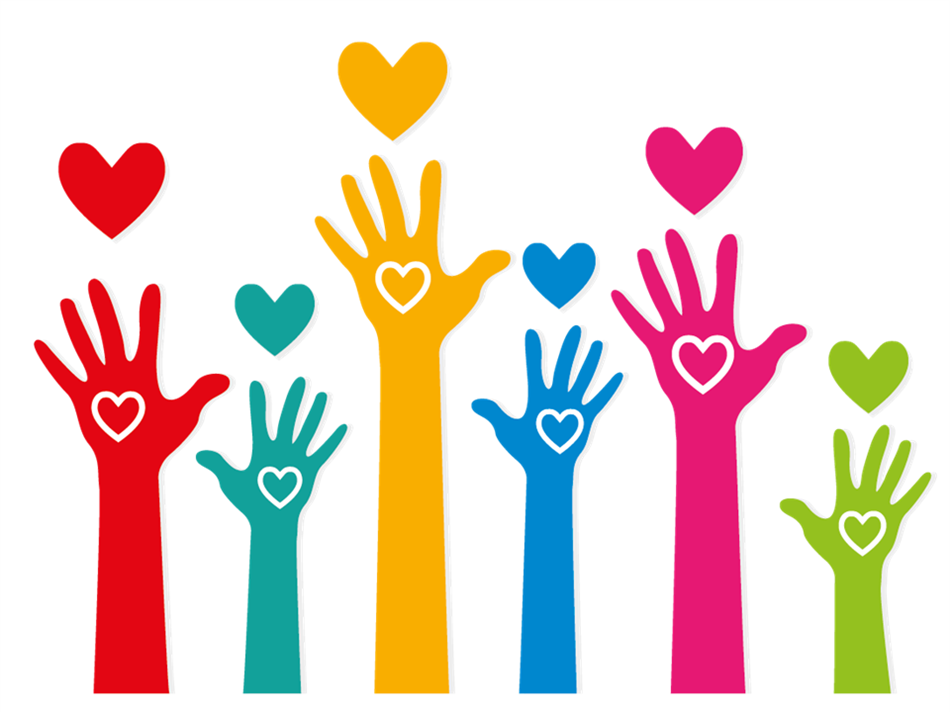 [Speaker Notes: **If you are interested in volunteering, please fill out a volunteer packet in your child’s classroom.]
Upcoming events/ próximos eventos
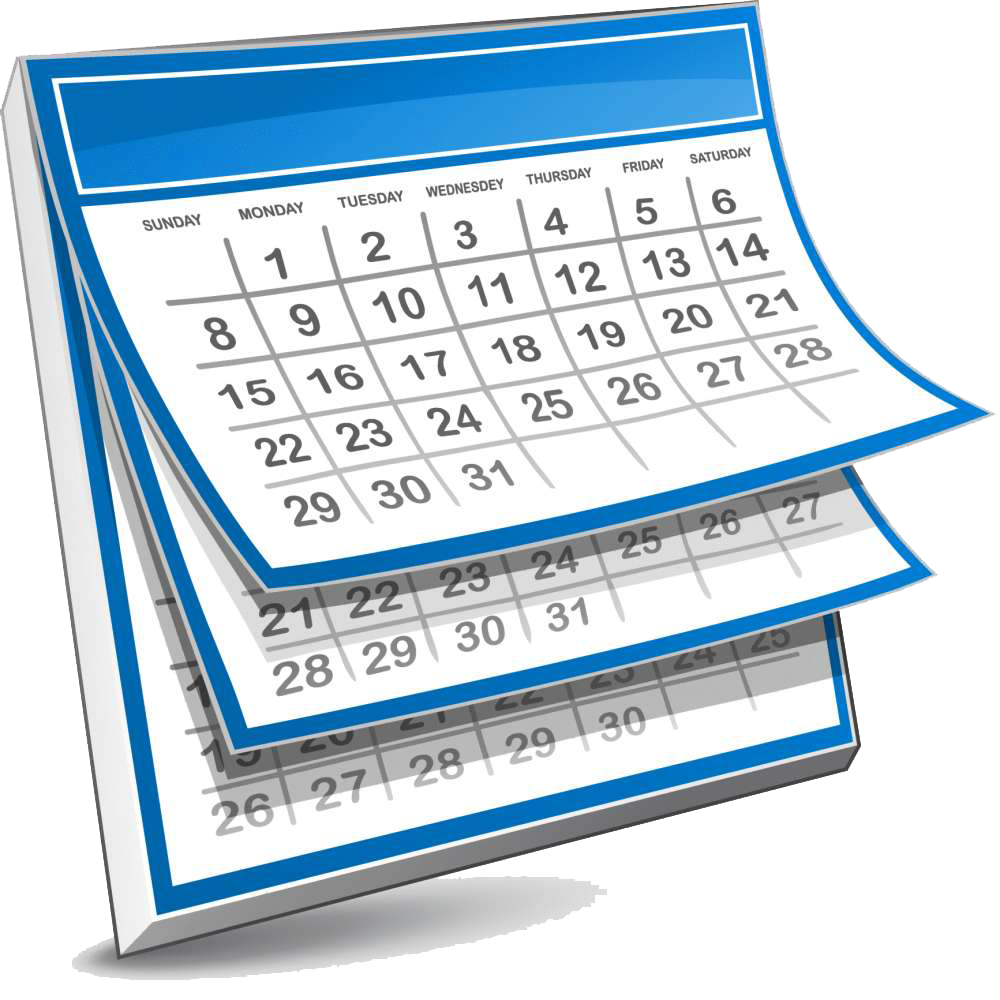 Back to School BBQ
August 19th @ 1:00 pm 
PTA’s first event of the year
Come meet teachers and other families!

Back to School Night 
August 30th 6:00-7:30 pm 
Learn more about Kinder curriculum 
See what your child has been learning!

Family Conferences
September 24th- 28th
Mandatory opportunity to meet with teacher to discuss student progress, strengths, and opportunity for growth!
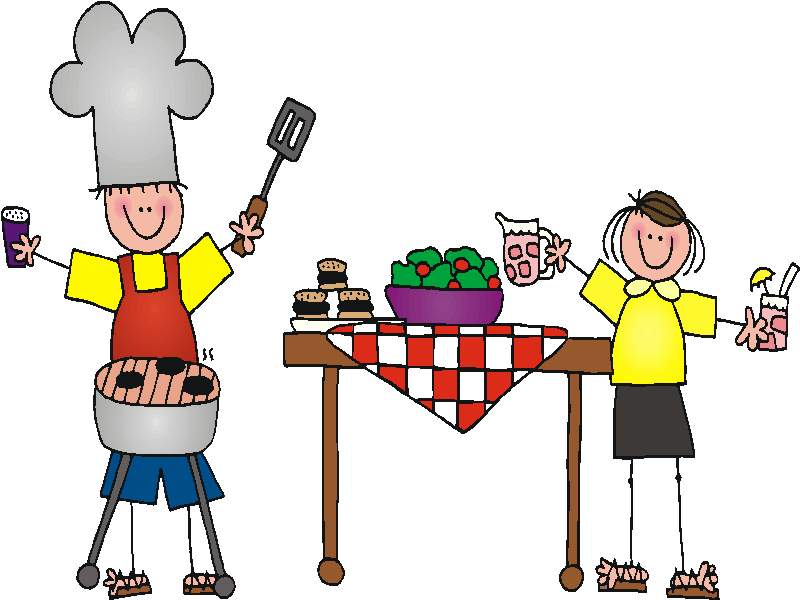 Don’t forget.../ no lo olvides
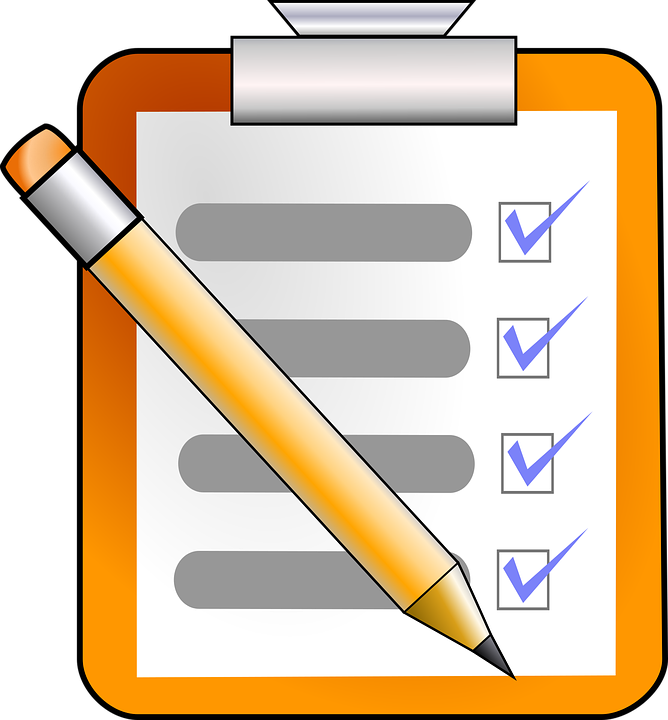 Sign up for an assessment time 
Grab parent volunteer packet
Fill out bus form
Pick up lunch form (turn into office)
Drop off any generous materials donations 
Pick up your cutie at 11:20 :)
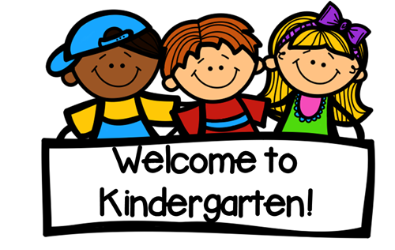